Update Service
for LS Central
Thorir Bjornsson
Damir Babikov
Speakers
Thorir  Bjornsson
Damir Babikov
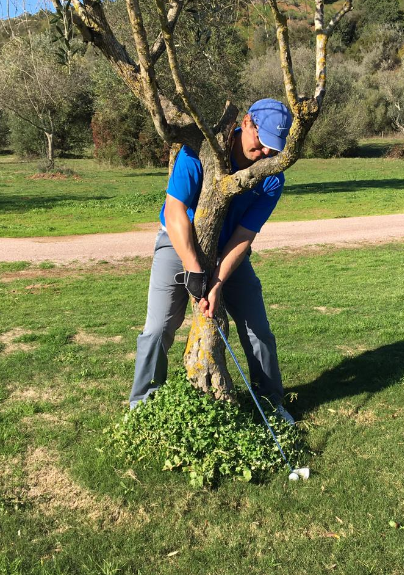 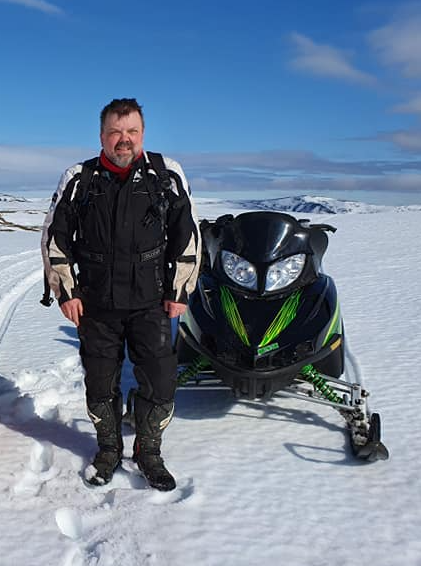 Overview of Update Service (LSUS)
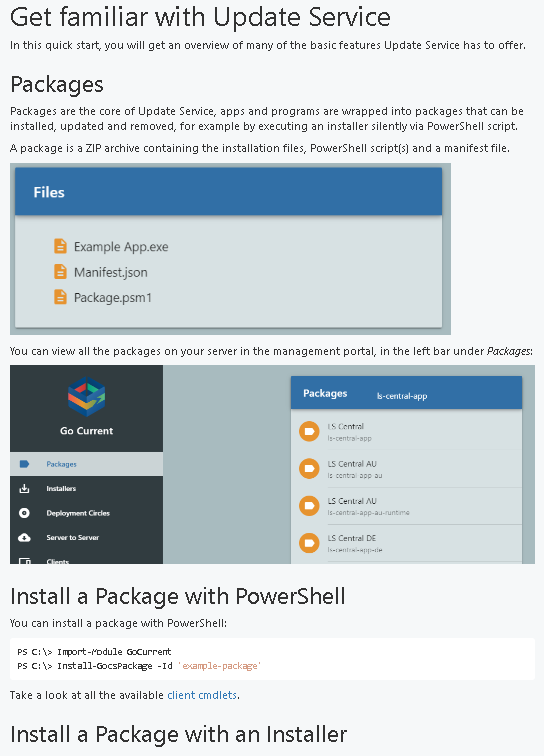 Packages
Versions
Bundles
Monitoring
Deployment circles
Multiple environments
Client - Server
Database and files
Migration from Go Current
If you are lucky enough to be using Go Current already – your life is about to change for better!
.NET Core
REST API
Azure AD & Storage
New interface
GUI package import
Ongoing install track
Notifications
And more...
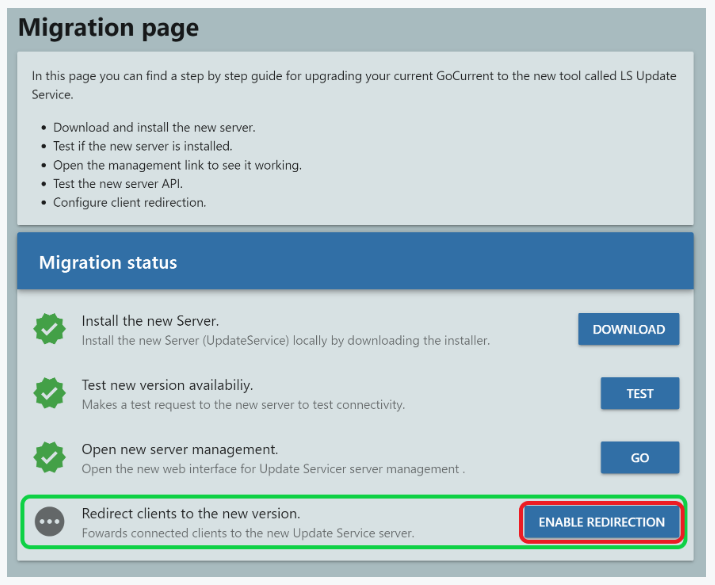 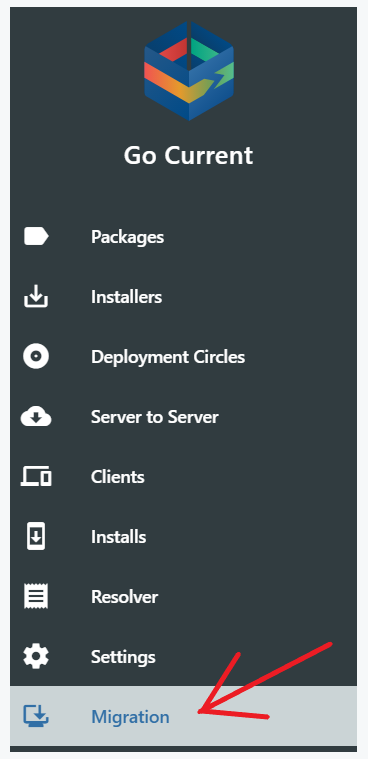 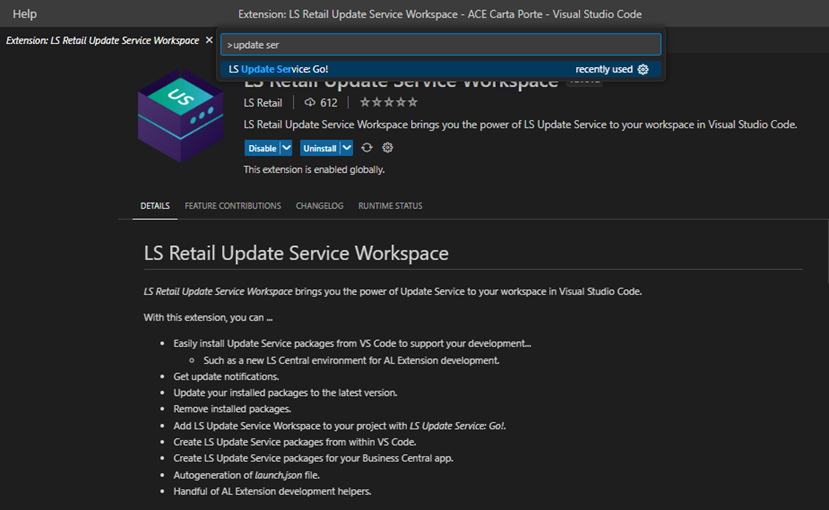 Case Study A
Architecture overview
Latest LS Central version, updated every month 
Financials + Retail, offline POS
On-premise, load balanced service tiers 
Single HO database
SQL in HA mode, single cluster, 2 nodes, multiple environments (DEV, UAT, LIVE)
Why LSUS
Update Service workspace (VS Code Extension)
Distributed extension development support using DevOps + Update Service
Dedicated LSUS for various environments
Case Study B
Architecture overview
Ferry company 
Version - 20.3 just upgraded from 19.5
Next upgrade planed this fall
Configuration – Mixture of online, offline on Vessels  and Head Office
Service tiers – Vessel Main, Hospitality, NAS and Web services
Databases – Ho and Vessels	
Retail POS online, Hospitality POS Offline
Mobile POS
Replicated environment
LSUS distributed as well, HO and Vessel servers
Case Study B
Why LSUS
Imaging of POS done via mix of SCCM and LS Update
Upgrade of the newest version 20.3 all done through LS Update
All updates done via Deployment circles
Very limited update window 
Monitoring installs in LS Update

What if not LSUS
Manual update of all POS and servers
Scripting the update by some other means
Case Study B
Example of changes to push out License and new Hardware Station

Edit the Bundle 
   #POS license 
@{ Id = "$($Config.PackageIdPrefix)-pos-license"; 'Version' = ">=1.0.9"} 
# POS HW station 
{ Id = 'ls-hardware-station'; 'Version' = ">=20.5.0" }
Updated Bundle
Id = "bundle/$($Config.PackageIdPrefix)-posrt-new" 
Version = '20.3.3'
Pushed out via Deployment Circle
Case Study C
Architecture overview 
Older BC version
On-premises, major public cloud hosted
Regional load balanced service tiers
Multiple databases, SQL HA, in several clusters, 3 nodes each
Over 1000 locations, 3000 users, high transaction rate, many integrations
Why Update Service
Ability to perform unattended installations
Central update of thousands of existing installs
Ability to extend the LSUS and create own packages (based on standard, as well as completely bespoke)
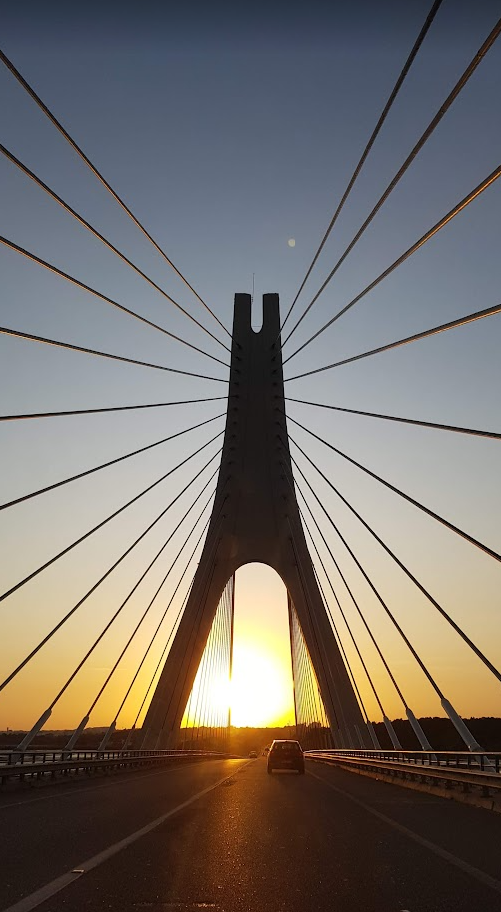 Future of Update Service
Development team and LS Retail commitment
Team of three, led by father of Go Current Arnthor Magnusson
Roadmap & New Features
Simplified project management and package creation 
Deploy new installation remotely 
Scheduling 
Improved deployments & monitoring 
New Platforms
Want to Know More?
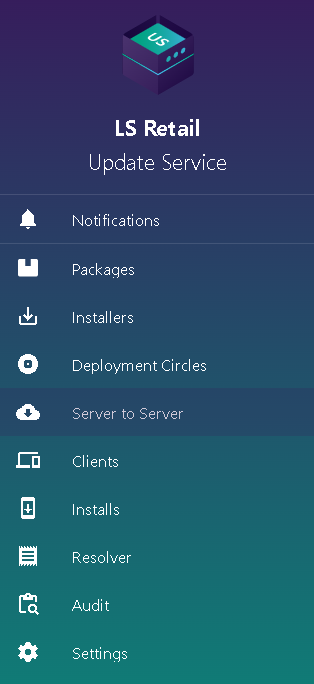 Finding help online
https://help.gocurrent.lsretail.com/docs/get-started.html
Yammer
https://www.yammer.com/gocurrent/
Contacting LS Retail support via Partner Portal
https://portal.lsretail.com
Git repo of examples
https://github.com/lsretail/go-current-examples
Use all of above to suggest new features and contribute to development of Update Service
Thank you